11.10.2022
Preventie van fraude & betere afhandeling van faillissementen
Pro Mandato – De Jachthoorn
Inhoud
Inleiding
Hoe groot is het probleem?
Fraudedriehoek
Motief
Gelegenheid
Rationalisering
Fraudemanagement
Zero-tolerantie (met mededogen)
Fraudepreventie – algemeen, bewustwording & capita selecta
Vragen?
2
Preventie van fraude & betere afhandeling van faillissementen
11 oktober 2022
Inleiding
Tu quoque, amicus curiae?
3
Preventie van fraude & betere afhandeling van faillissementen
11 oktober 2022
Hoe groot is het probleem? Enquête bij RC’s
Op 209 formulieren: 139 antwoorden
Preventie van fraude & betere afhandeling van faillissementen
11.10.2022
Hoe groot is het probleem? Statistische analyse
Fictief & partieel voorbeeld uit de databank (+11000 lijnen):
5
Preventie van fraude & betere afhandeling van faillissementen
11.10.2022
Hoe groot is het probleem? Statistische analyse
Statistiek voor juristen
Geen algoritme*, maar benchmark tov het korps van curatoren
Normale verdeling (standaarddeviatie) – Gauss-curve (“gauss omnia corrumpit”)








*een algoritme heeft een op te lossen probleem als uitgangspunt
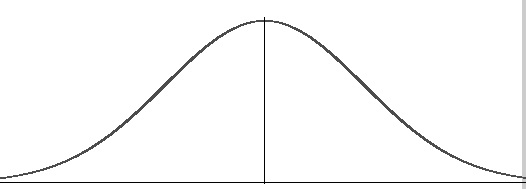 # curatoren
% parameter
6
Preventie van fraude & betere afhandeling van faillissementen
11.10.2022
Hoe groot is het probleem? Statistische analyse
Fictief & partieel voorbeeld uit de databank (+11000 lijnen):
7
Preventie van fraude & betere afhandeling van faillissementen
11.10.2022
Hoe groot is het probleem? Statistische analyse
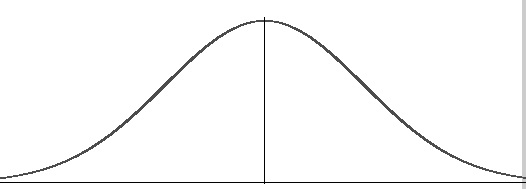 ?
# curatoren
% parameter
8
Preventie van fraude & betere afhandeling van faillissementen
11.10.2022
Hoe groot is het probleem? Statistische analyse
Een goed voorbeeld
9
Preventie van fraude & betere afhandeling van faillissementen
11.10.2022
Hoe groot is het probleem? Statistische analyse
Een problematisch voorbeeld:





(*) 
waarvan 3 na confrontatie -> Gedragswijziging?
waarvan 1 bij afstapping met RC
10
Preventie van fraude & betere afhandeling van faillissementen
11.10.2022
Hoe groot is het probleem? Statistische analyse
Statistiek gevolgd door feitelijke analyse <-> algoritme
Bv op basis van interviews
Combinatie met andere elementen:
Boekhouding derdenrekening?
Niet steeds faillissementsrekening?
Administratieve slordigheden
…
Logische vervolgmaatregel
Zijn er faillissementstransacties op derdenrekening?
-> overleg met stafhouder/nazicht door Balie
-> quid beroepsgeheim?
11
Preventie van fraude & betere afhandeling van faillissementen
11.10.2022
Fraudedriehoek
Motief (Perceived Pressure)
Gelegenheid
(Perceived Opportunity – gepercipieerde pakkans)
Rationalisering
12
Preventie van fraude & betere afhandeling van faillissementen
11.10.2022
Fraudemanagement
Preventie vs detectie
	-> Nood aan meldpunt?
	-> Statistische analyse (zie hierboven)
Reactie
13
Preventie van fraude & betere afhandeling van faillissementen
11.10.2022
Zero-tolerantie (met mededogen)
Wat:
Streng voor bewuste / intentionele fouten, ongeacht het bedrag
Waarom?
Meldplicht - Ethische kwestie
Perceptie van pakkans & gevolg-management
Kwaliteit van het korps - Vertrouwen in justitie – Vertrouwen in het korps van curatoren => “curator” = keurmerk
Mededogen
Begrip voor materiële vergissingen & spontaan transparant herstel
Vrijwillige exit vs matige statistiek
Mislukte poging tot waarheidscommissie / biechtstoelprocedure
14
Preventie van fraude & betere afhandeling van faillissementen
11.10.2022
Fraudepreventie
Doelstellingen faillissementsbeleid
1. Kwalitatieve afhandeling 
	- gestage afhandeling
	- wetsconformiteit
	- maximale realisatie van activa ten behoeve van de 	schuldeisers
	- kostenefficiëntie en tevens duurzaamheid
	- respect voor de belangen van de diverse stakeholders
	- transparantie (en vertrouwen)
2. Fraudepreventie
3. Fraudedetectie
15
Preventie van fraude & betere afhandeling van faillissementen
11.10.2022
Fraudepreventie
Waardenorganisatie als onderdeel van de bedrijfscultuur
Feedback
Bewustwording bij alle actoren
16
Preventie van fraude & betere afhandeling van faillissementen
11.10.2022
Fraudepreventie – Capita Selecta
Verslaggeving
PV van Inventaris/niet-bevinding
Jaarlijkse “omstandige” verslaggeving
Eindefaillissementsrapportering
Kennisneming van de verslaggeving
Toezicht op aangestelden
Medewerkers
Makelaars
…
Financiële hygiëne en transacties
Onverenigbaarheden
17
11.10.2022
Preventie van fraude & betere afhandeling van faillissementen
Vragen?
Niet-dossier gerelateerd ajb
18
Preventie van fraude & betere afhandeling van faillissementen
11.10.2022